UKS2 EnglishTuesday 23rd June 2020
L.O. To identify the technical terms used when discussing poetry.
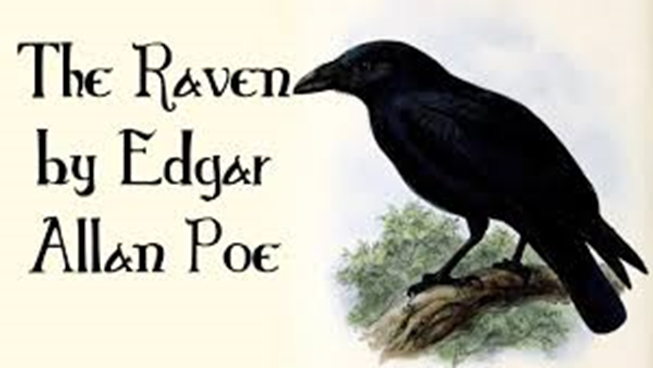 When discussing poetry, there are a number of technical terms that
 you need to be able to use accurately and confidently.
On the next slide, you will find a table containing three columns:
Column one contains the technical term, column two contains a
 definition of a technical term and column three contains an example
 of the technical term taken from the poem. The fun part is that they are not in the correct order! 

Your task is to match up the correct technical term to the correct definition and the correct example. You may use a dictionary to look up the definitions if you need to.
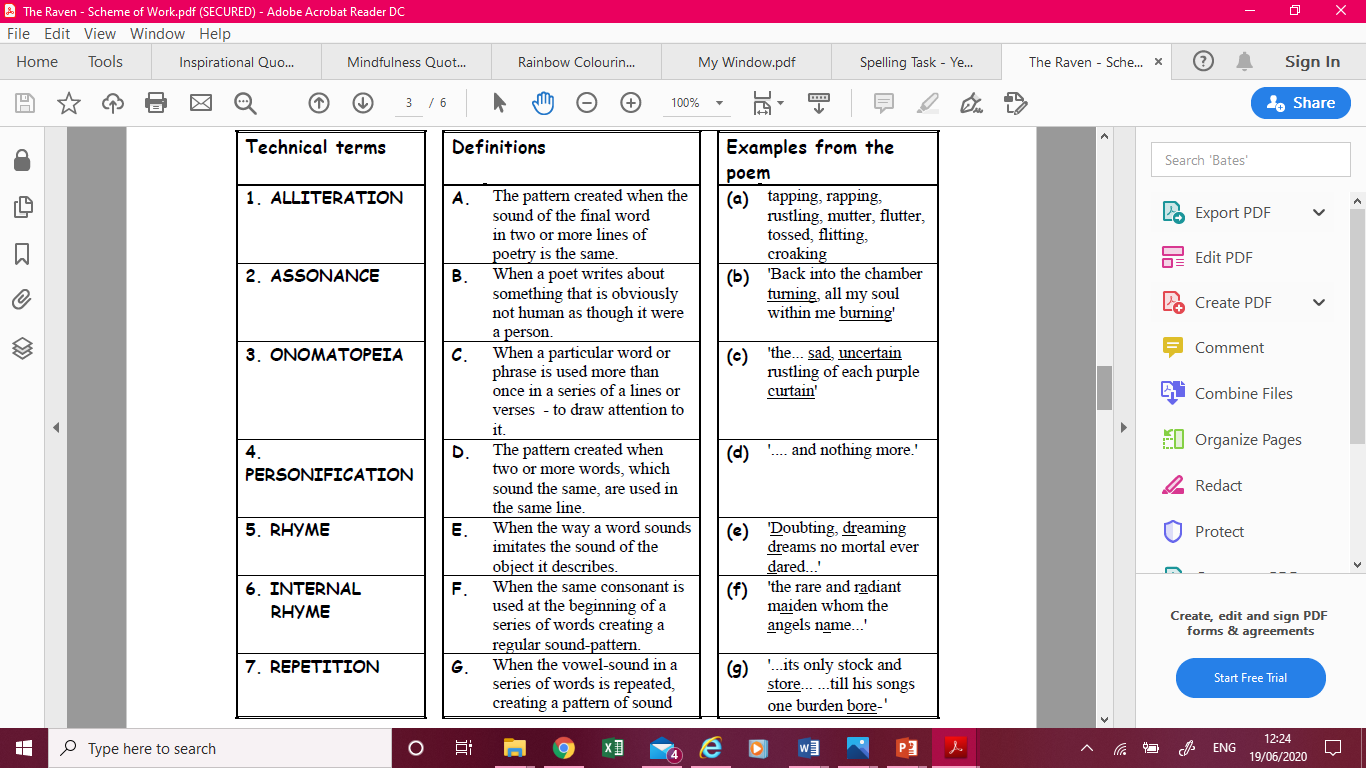 When you have checked your work, make a new table with the technical terms, definitions and examples in the correct places.
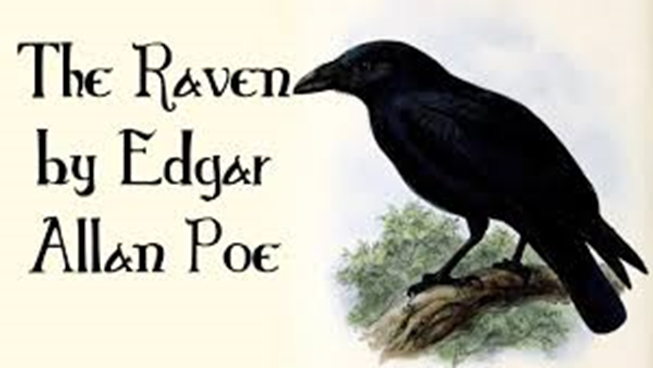